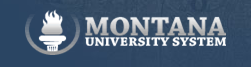 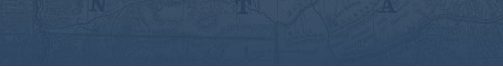 Barriers to Student Success- System Efforts
Report to the Board of Regents
May 23, 2014
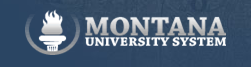 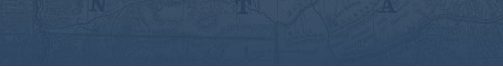 Student Affairs
System-wide, coordinated and collaborative approach to addressing student affairs, student services and student success issues
Significant effort to address three major barriers to student success
Board has provided direction for OCHE and the Student Affairs Officers group to address the issues of alcohol and drug use, sexual assault and financial literacy education
Student Affairs Officers also identified these same issues as significant barriers to student success
Federal government is increasing involvement with these issues
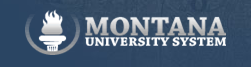 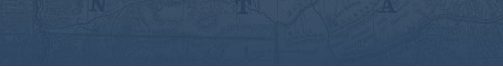 Addressing Barriers
Significant efforts on-going at the campuses
Efforts differ depending on the resources available at the campus 
Securing online products and courses will provide consistency and supplement current efforts
Not a silver bullet but a significant tool for campuses
Game changer for campuses who are lacking resources, at no cost to them
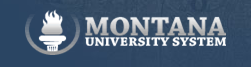 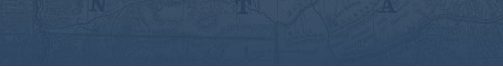 Established Products
500 schools nationally are using the alcohol courses 
200 schools nationally are using the sexual assault courses
Montana State University and Montana Tech are two campuses already using the products
Two representatives here today to provide their insight to the products 
Paul Beatty – Dean of Students at Montana Tech
Marci Torres – Director of Health Promotion at Montana State University
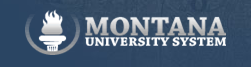 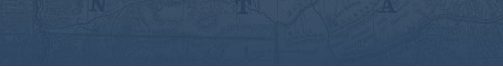 Benefits
Educate students and give them the tools to make good choices and ultimately change behavior
Ability to track student attitude changes based on pre and post module tests
Pricing – due to the economies of scale of the system we are receiving very favorable pricing
Data – system-wide comparable data
Assistance in complying with federal government requirements
White House Task Force on Sexual Assault
Campus SaVE Act compliance
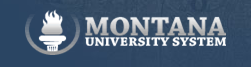 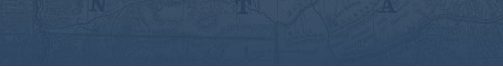 Demos
AlcoholEdu Course Overview - Vimeo Link
Haven Course Overview - Vimeo Link
Financial Literacy Course Overview -
Transit brainshark

http://vimeo.com/90858928
http://vimeo.com/89104606
http://www.brainshark.com/everfi/vu?pi=zIKzpsyaczAJX7z0
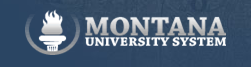 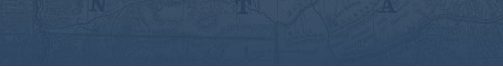 Implementation
Implementation guidance will come from the Commissioner
All campuses will use the AlcoholEdu product 
Haven - sexual assault product will be used by all campuses except UM who is using PETSA
Implementation in fall 2014  
All new and transfer students under 21 required to complete the AlcoholEdu product
At a minimum, all new and transfer students required to complete sexual assault product - Haven 
Financial literacy product – Transit, will be targeted to at-risk students and students identified by campuses based on analysis of data (i.e. state grant recipients, high debt levels compared to credits completed, populations generating significant debt etc.)
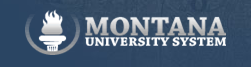 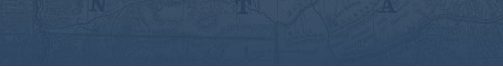 Questions?